DYNAMIC AUSCULTATION
DR JASSIM KP
SENIOR RESIDENT
DEPARTMENT OF CARDIOLOGY
References
BRAUNWALD’S HEART DISEASE – TWELFTH EDITION
ESSENTIALS OF CARDIAC PHYSICAL DIAGNOSIS – JONATHAN ABRAMS
CLINICAL EXAMINATION IN CARDIOLOGY – B N VIJAY RAGHAWA RAO
CLINICAL METHODS IN CARDIOLOGY – B SOMA RAJU
ESSENTIALS OF POSTGRADUATE CARDIOLOGY
TECHNIQUE OF ALTERING CIRCULATORY DYNAMICS BY PHYSIOLOGICAL AND PHARMACOLOGICAL MANEUVERS AND DETERMINIG THE EFFECTS OF THESE MANEUVERS ON HEART SOUNDS / MURMERS
[Speaker Notes: Murmer accentuates during]
PHYSIOLOGICAL  
                 - RESPIRATION 
                       - POSTURAL CHANGE
                       - ISOMETRIC HAND GRIP
                       - VALSALVA ; MULLERS MANEUVER
PHARMACOLOGIC
                 -AMYL NITRITE
                       -PHENYLEPHRINE
RESPIRATION
Inspiration
Vena cava – extra thoracic
Vena caval – right atrial gradient increases
Venous return – increases
   Augments right sided events
Left heart – 
          pulmonary veins are intra thoracic
          pulmonary vein- LA gradient doesn’t change
           blood gets pooled in lungs
           shift of IVS to left reduced LV preload and stroke volume reflex tachycardia
Attenuates  left sided events
Inspiration 
Increased right heart flow
    - increased RV force of contraction
    - prolongs RV ejection time
    - dilatation of tricuspid annulus
Right sided events increase
P2 delayed – S2 split
Effects on heart sounds
S2- Inspiration - p2 delayed S2 split

RVS3 ; RVS4 ; tricuspid OS –     inspiration
LVS3 , LVS4 , mitral OS -       expiration

Aortic valvular ejection- no variation
              LVEDP – no variation

Aortic vascular ES -           expiration
Valvular PS
Phasic ejection click – valves domes up and opens abruptly 
                 - position at onset
                  - extent of excursion
- 




x
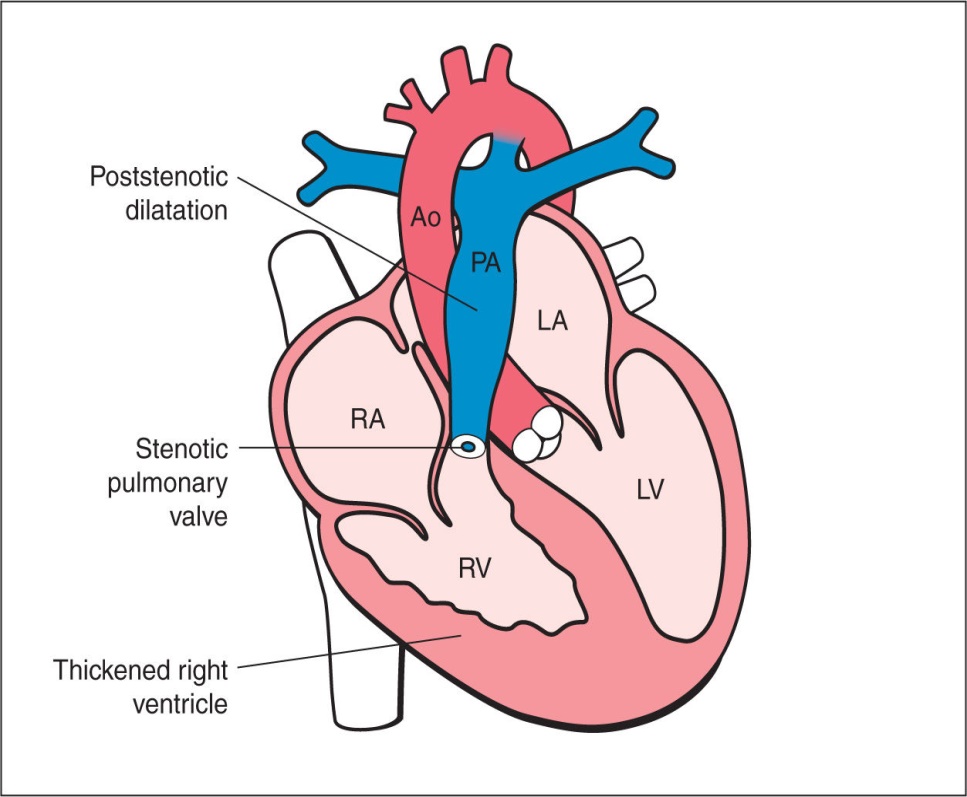 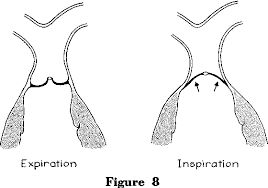 Inspiration
RVEDV
RVEDP
presystolic doming  
- Attenuates the click
Effects on heart murmers
Right sided murmers-        inspiration
                TR – Carvallo sign


Left sided murmers-        expiration
MVP
Prolapse of mitral leaflet above annulus during systole
Critical LV volume
Mid- late systole – maximum prolapse
Murmer begins with click and fans out up to A2
Inspiration – decrease in LV size and stroke volume
No variation in
 pulmonary  HTN 
 severe right heart failure
Postural Change
Sudden lying down
Venous return        RV stroke volume 
LV stroke volume and LV size       - after several cardiac cycles

Effect on heart sound
       RVS3 , RVS4 , LVS3 , LVS4
Effect on heart murmer
Stroke volume- RV & LV
LVEDV & LV size
Increases systolic murmers of
PS
AS
MR
TR
VSD
Functional systolic murmers
Click and murmer of MVP- delayed and attenuated

Murmer of HOCM diminished-- pressure gradient decrease
HOCM
Murmer  starts after S1 
Crescendo -decrescendo pattern.
Dynamic obstruction of LVOT 
           systolic increase in thickness bulge in LV cavity of 
                                           already hypertrophied septum 
           systolic anterior motion (SAM) of anterior mitral 
                                                                                       leaflet
Any factor which decreases LV size- LVEDV –Decreased  preload
    Decreased afterload
    Increased contractility

Increase murmur of HOCM
Standing  from supine position 
venous return decreases . ps
Passive leg raising 
Venous return to right heart increases in initial few cycles- accentuates right sided events
Squatting 
venous return      SV 
Increase in central aortic pressure  bradycardia
SVR increases due to kinking of iliac arteries and reduction of distending pressure of gravity on lower limb vessels
All events- accentuated
Except-  HOCM , MVP , pulmonary click of valvular PS
Increased venous return and SV- augments
Systolic murmers of PS , AS 
Diastolic murmer of TS and MS


Increase in aortic reflex
Diastolic murmer of AR audible and augmented
Elevated SVR and systemic pressure
Increases regurgitant volume – systolic murmer of MR

Elevated SVR – TOF

right to left shunt is decreased with increased pulmonary blood flow

Alleviates symptoms  and augments intensity of systolic murmer
Increased LV size-        VR and arterial pressure
Decreases LVOTO in HCM
Little or no prolapse in MVP
Left lateral recumbent position
Closeness of heart to chest wall
Transient increase in HR
Accentuates – S1 , LVS3 , LVS4  and Mitral OS
Accentuates- MDM of MS, austin flint murmer , SM of MR
Sitting up and leaning forward
Base  of heart- close to chest wall
Loud P2 and split S2  - more clearly audible
DM of AR and PR more clearly audible
Knee elbow position
heart – close to chest wall
Pericardial rub – increased friction between pericardial layers
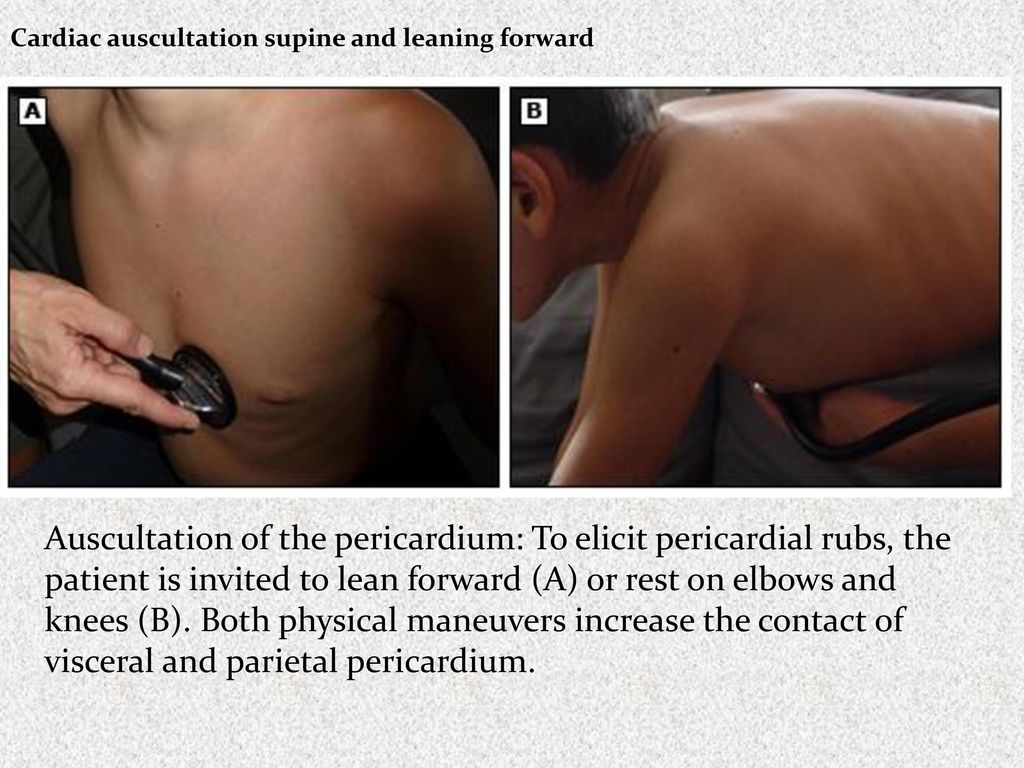 valsalva
Forced expiration against closed glottis







      

                                       40mmhg for 30 secs
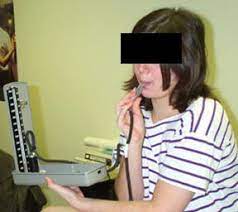 valsalva
Phase 1
Transfers the high intrathoracic pressure to the intrathoracic structures
Passive raise in BP
Squeezes the pulmonary venous blood to left heart- mild increase in stroke volume
Insignificant change in pulse pressure and heart rate
Phase 2
Sustained pressure
Decrease in venous return 
Decrease in stroke volume
Reduced BP and pulse pressure
Reflex tachycardia- sympathetic
All- attenuated ; A2-P2 narrows 
          except – MVP / HCM
LV volume and size – reduces
LVOTO         - pressure gradient     
                  augments HCM murmer
    prolapse – loud and early click and murmer
Phase 3
Cessation of straining 
Incease in VR
Abrupt, transient decrease in arterial pressure equivalent to fall in intrathoracic pressure 
First 2 cycles- right sided events return to normal
After 6-8 cycles- left side events return to normal
Phase 4
Venous return and force of contraction increase increase in stroke volume

Rise in BP – overshoot the baseline value- reflex bradycardia ….. Vagal response
Muller’s maneuver
Forced inspiration against closed glottis
Exaggerates inspiratory effort
Right sided events augmented
Isometric hand grip
Increases 
    - systemic vascular resistance
     - heart rate
     - cardiac output
     - BP
      -LV filling pressure and size
   all left sided events increase               20-30secs
Except- MVP ;  AS  ; HOCM
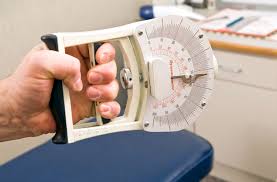 AS- 
        increased arterial pressure & SVR
         decreased gradient across AV

Increased LV volume and size
            HCM -       gradient
             MVP – click and murmer delayed
Changes in cardiac cycle length
PVC
Compensatory pause
                                             longer cycle lengths-AF
  ventricular filling and ventricle size
  ventricuar contractility- next beat
Transient  – arterial pressure
ESM of AS and PS
              - ventricular filling
               - ventricular contractility
HOCM -  
         - contractility     - LVOT obstruction
          - volume     – LVOT obstruction  
             net -     gradient
Increased ventricular filling and LV size
       - click and murmer of MVP delayed

Diastolic murmer of AR – louder- transient elevation of arterial pressure

Systolic murmer of MR and VSD – no change
      relatively little change in LV-LA gradient
Amyl nitrite
Reduces systemic vascular resistance ; BP first 30 secs
Increases HR , contractilty, CO , flow rate 30-60secs
CO increases - augments
    - Systolic murmer of  AS, PS , TR
    - all functional systolic murmers
     -  diastolic murmer of MS , TS , PR
Decreased SVR – diminishes
Systolic murmer of MR , small VSD 
- diastolic murmer of AR
Austin flint murmer of AR
-diastolic phase of continuous murmer of PDA
Systolic murmer of TOF – diminishes
Decreased SVR  and  arterial pressure
- increases right to left shunt
Decreases pulmonary blood flow
S1 augmented
A2 diminished
Arterial pressure falls – 
                mitral and tricuspid OS – louder
                A2 –OS interval decreases
Rapid ventricular filling – RVS3 & LVS3 augments
MR reduced- LVS3 associated with MR diminished
Methoxamine and phenylephrine
methoxamine
phenylephrine
3-5 mg IV 
Elevates arterial pressure – 20-40mmhg
10-20 mins
0.3-0.5mg IV
Elevates arterial pressure by 30mmhg
3-5 mins
preferred
Opposite of Amyl nitrate
Increases arterial pressure
Reflex bradycardia
Decreased contractility and CO
Increased arterial pressure – 
Louder murmers of 
   - EDM –AR
   - PSM –MR
   - VSD   -TOF   -continuous murmer of PDA and AVF
Decreased CO -   Diminishes
 -   ESM –AS
 -    MDM-MS
 -   functional systolic murmer
Increased LV size 
HOCM murmer softens
 click and murmer of MVP delays
Mitral stenosis
INSPIRATION SUDDEN STANDING

   pulmonary venous return    
    LAP

MDM reduced
OS softens
A2-OS widens
A2-P2-OS audible
EXERCISE 
SQUATTING
AMYL NITRATE


MDMaccentuated
Mitral regurgitation
Sudden standing
Valsalva
Amyl nitrite
Attenuate murmer
Squatting 
Isometric exercise

Augments murmer
Aortic stenosis
Valsalva
Hand grip
Standing

Diminishes murmer
Squatting
Post PVC beat

Augments murmer
Aortic regurgitation
Squatting
Isometric exercise
Sitting and leaning forward
Vasopressors


Augments murmer
Amyl nitrate
Valsalva 


Diminishes murmer
MVP
LV volume decreased
Murmer and click earlier 

Standing
valsalva
LV volume increased
Murmer and click later

Squatting 
Post ectopic
Isometric exercise ( intensity increase)
HCM
Valsalva
Standing
Post ectopic

Murmer augments
Squatting
Isometric handgrip
Methoxamine


Diminishes murmer
MCQs
During squatting , 
Venous return decreases
Systemic vascular return decreases
Aortic reflex decreases
LV size  increases
Increased LV size causes
Decrease in LVOTO in HCM
Early click in MVP
Early  murmer of MVP
Both 2 and 3
Inspiration augments all , except
Murmer of TR
RVS3
TRICUSPID OS
Click of valvular PS
Vagal response occurs in which phase of valsalva
Phase 1
Phase 2
Phase 3
Phase 4
During amyl nitrite inhalation
 systolic murmer of TOF diminishes
Systolic murmer of AS diminishes
Systolic murmer of PS diminishes
Diastolic murmer of MS diminishes
Thank you